স্বাগতম
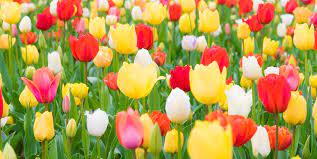 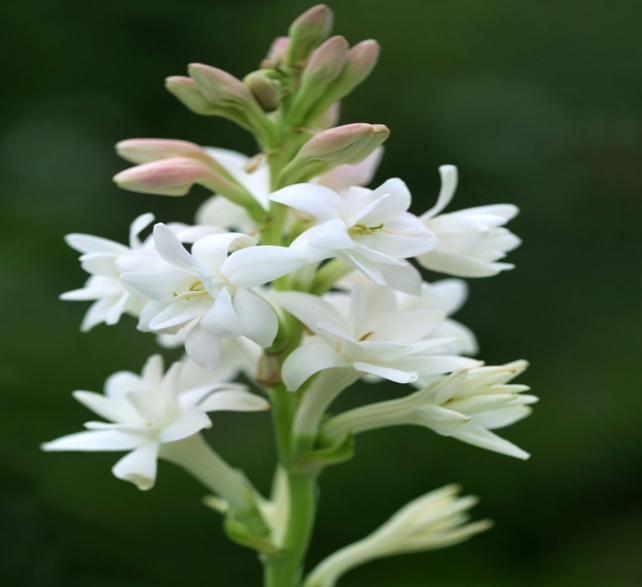 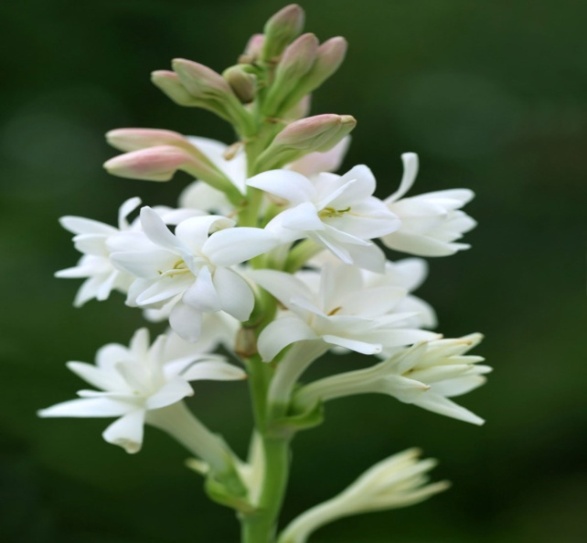 পরিচিতি
শ্রেণিঃ ৮ম
বিষয়ঃ শারীরিক শিক্ষা।
তারিখঃ ০৮/০৬/২০২১ইং
সময়ঃ ৪৫ মিনিট।
মোঃ শফিউল বারী
সহঃ শিক্ষক(শারীরিক শিক্ষা)
ইসমাইলপুর দাখিল মাদরাসা ,জামালগঞ্জ আক্কেলপুর ,জয়পুরহাট।
কিছু ছবি দেখি
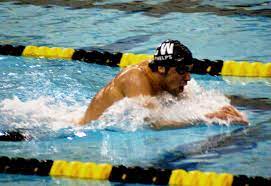 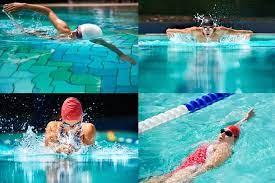 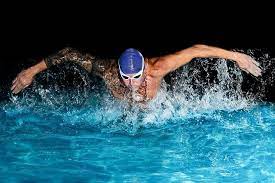 চলো একটা ভিডিও দেখি
সাঁতারের বিভিন্ন কৌশল
মুক্ত সাঁতার
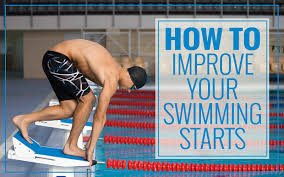 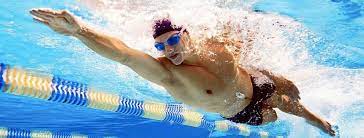 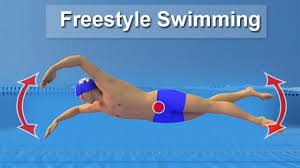 চীত সাতার
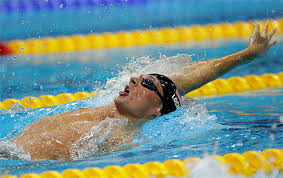 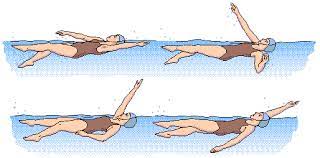 বুক সাঁতার
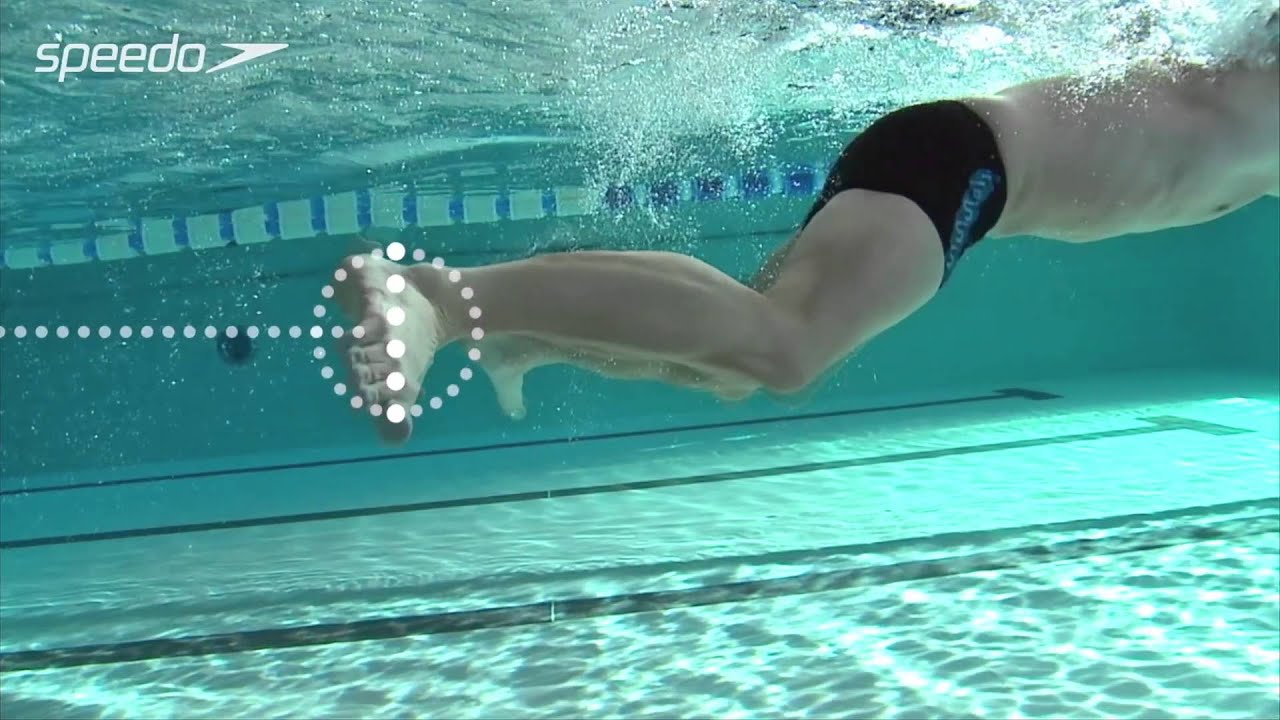 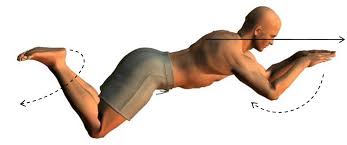 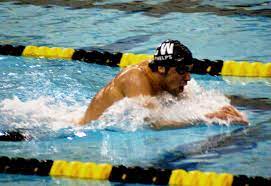 প্রজাপতি সাঁতার
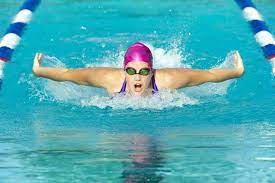 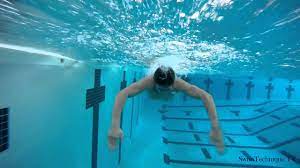 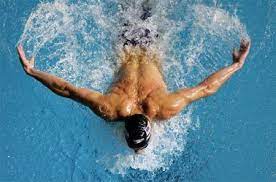 একক কাজ
সাঁতারের কৌশল সূমহ খাতায়  লিখ
দল গত কাজ
দলগত সাঁতারের পর্যাক্রমিক স্টাইলের নাম লিখ--
মূল্যায়ন
সঠিক উত্তর কোনটি?

১।সাঁতের কৌশল  কয়টি?
ঘ
গ
৪টি
৫টি
√
খখ
৩টি
ক
২ টি
২। উপুর হয়ে কোন সাঁতার কাটতে হয়?
ক) চীত সাঁতার       খ) বুক সাঁতার  গ ) মুক্ত সাঁতার  ঘ) প্রজাপতি সাঁতার
√
৩।কোন সাঁতারে পূর্ন সময় বুকের উপর ভার থাকে?
ক)মুক্ত সাঁতার
খ)বুক সাঁতার
গ)চীত সাঁতার
ঘ) প্রজাপতি সাঁতার
√
বাড়ীর কাজ
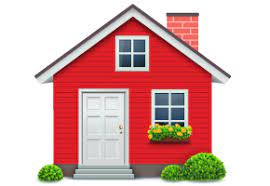 ১। প্রজাপতি সাঁতারের কৌশল গুলো লিখে আনবে।
ধন্যবাদ
সবাইকে